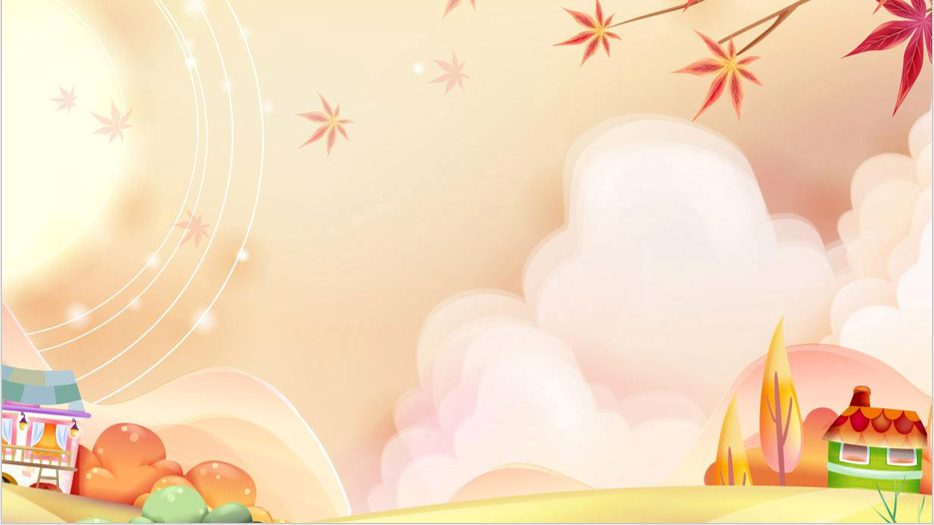 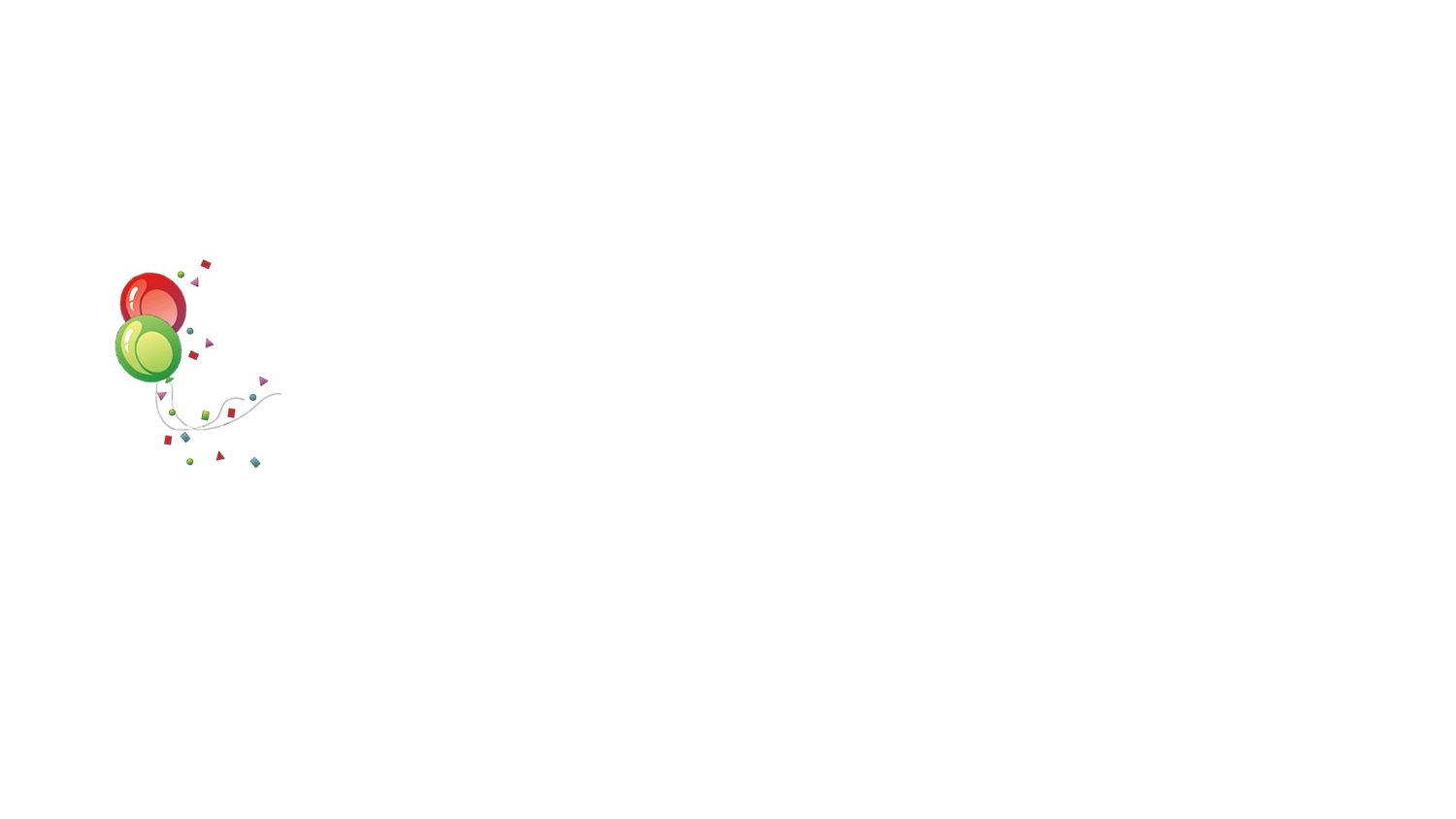 Bài 20: Không nói dối
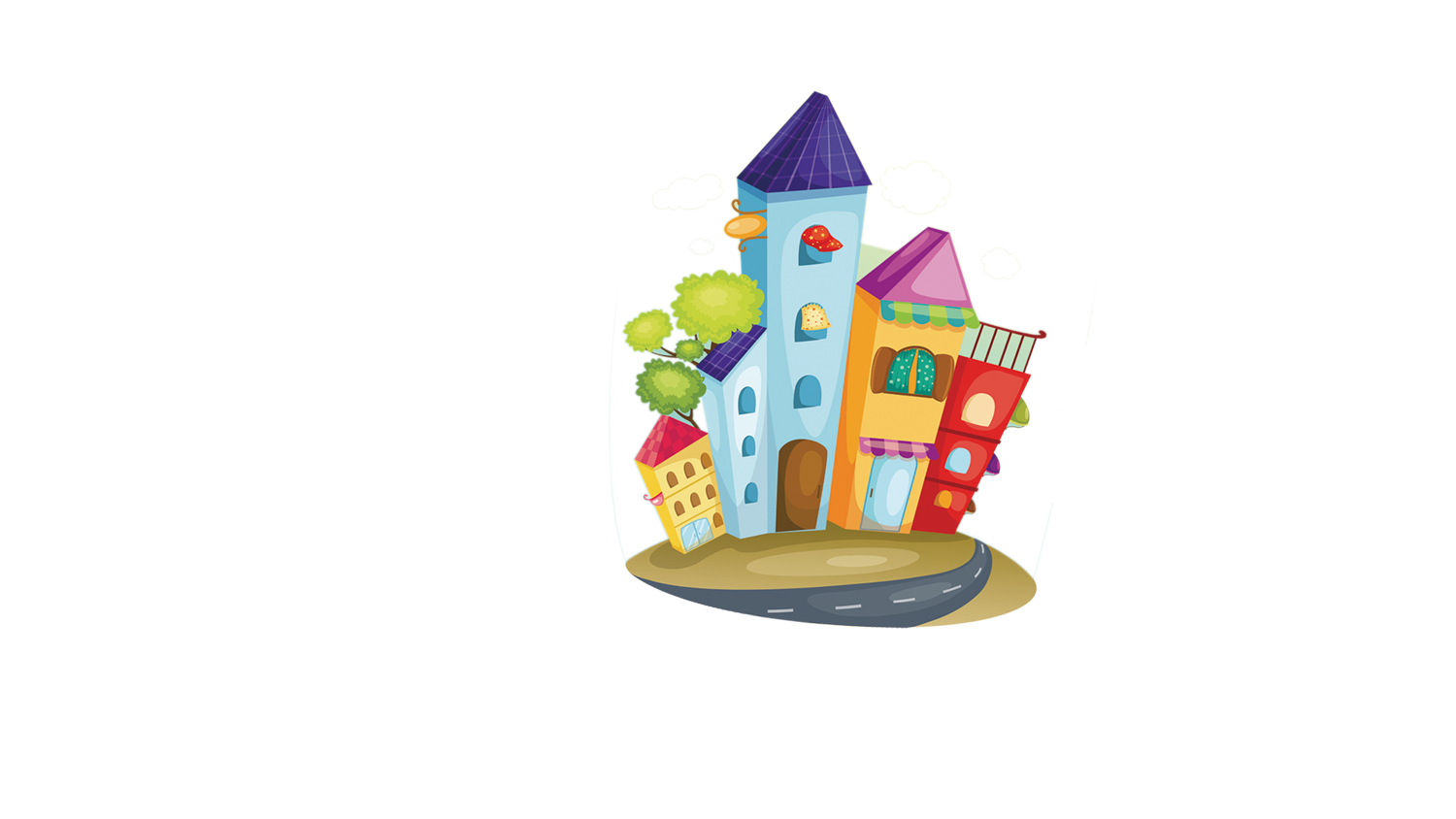 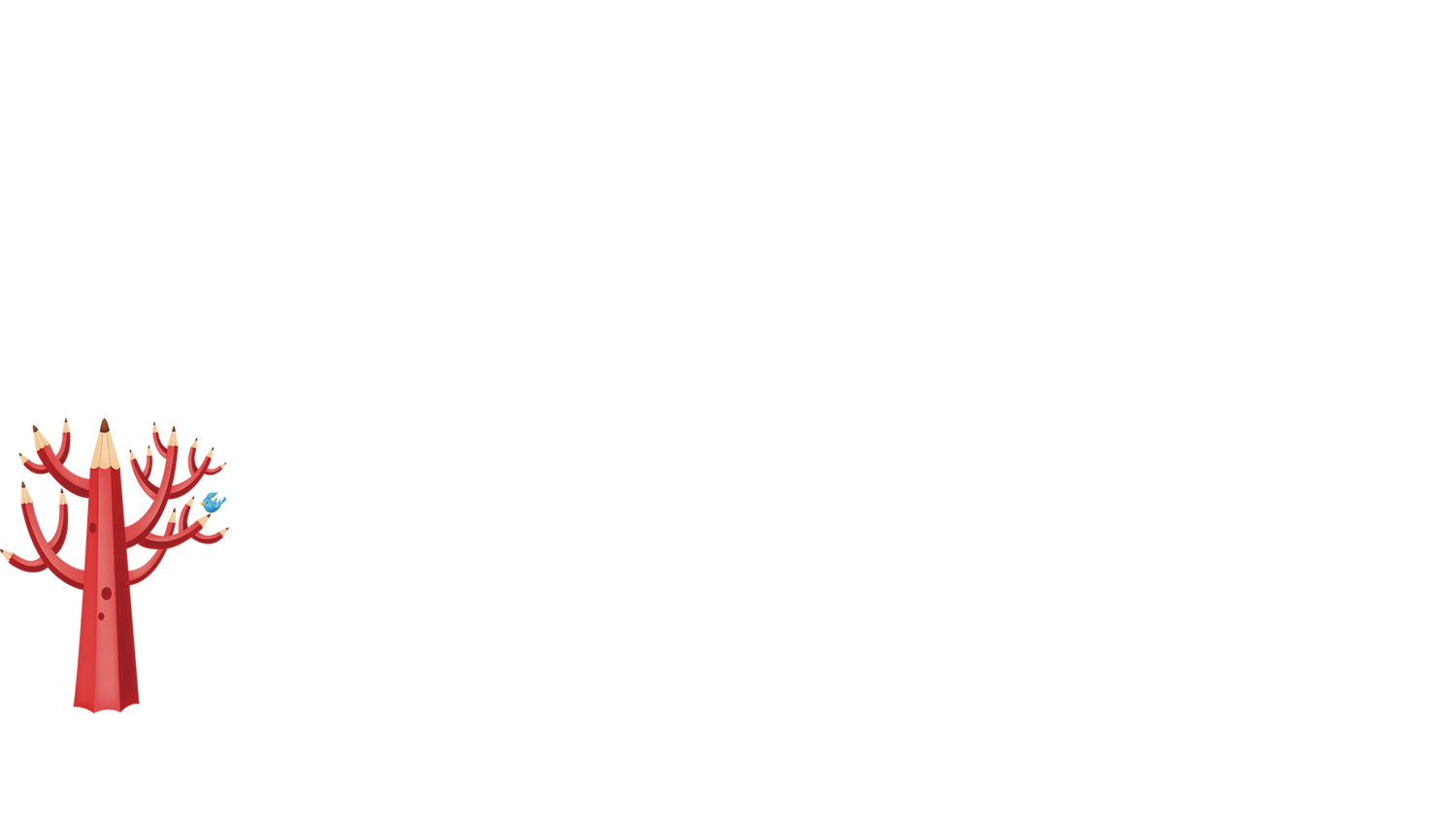 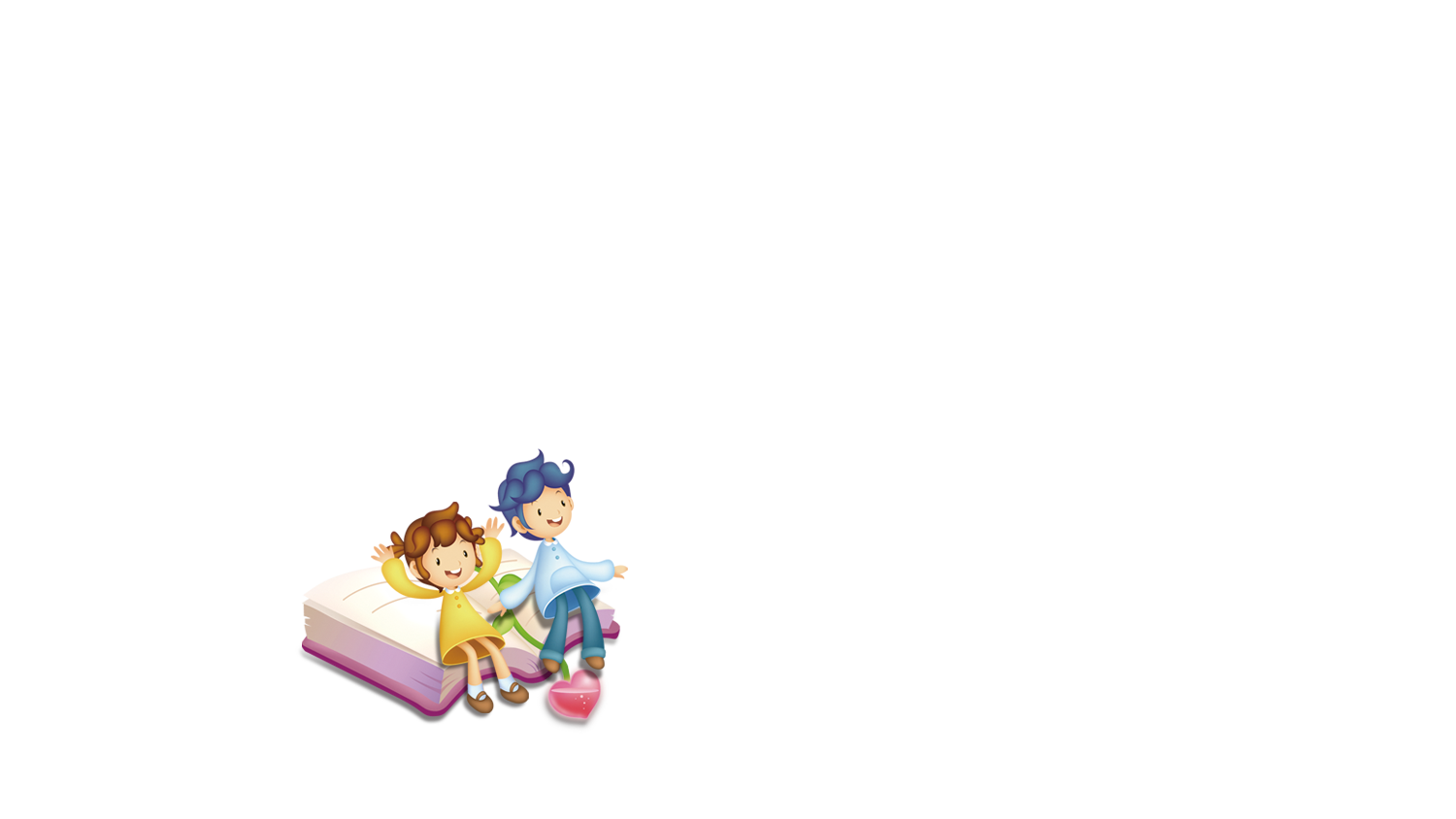 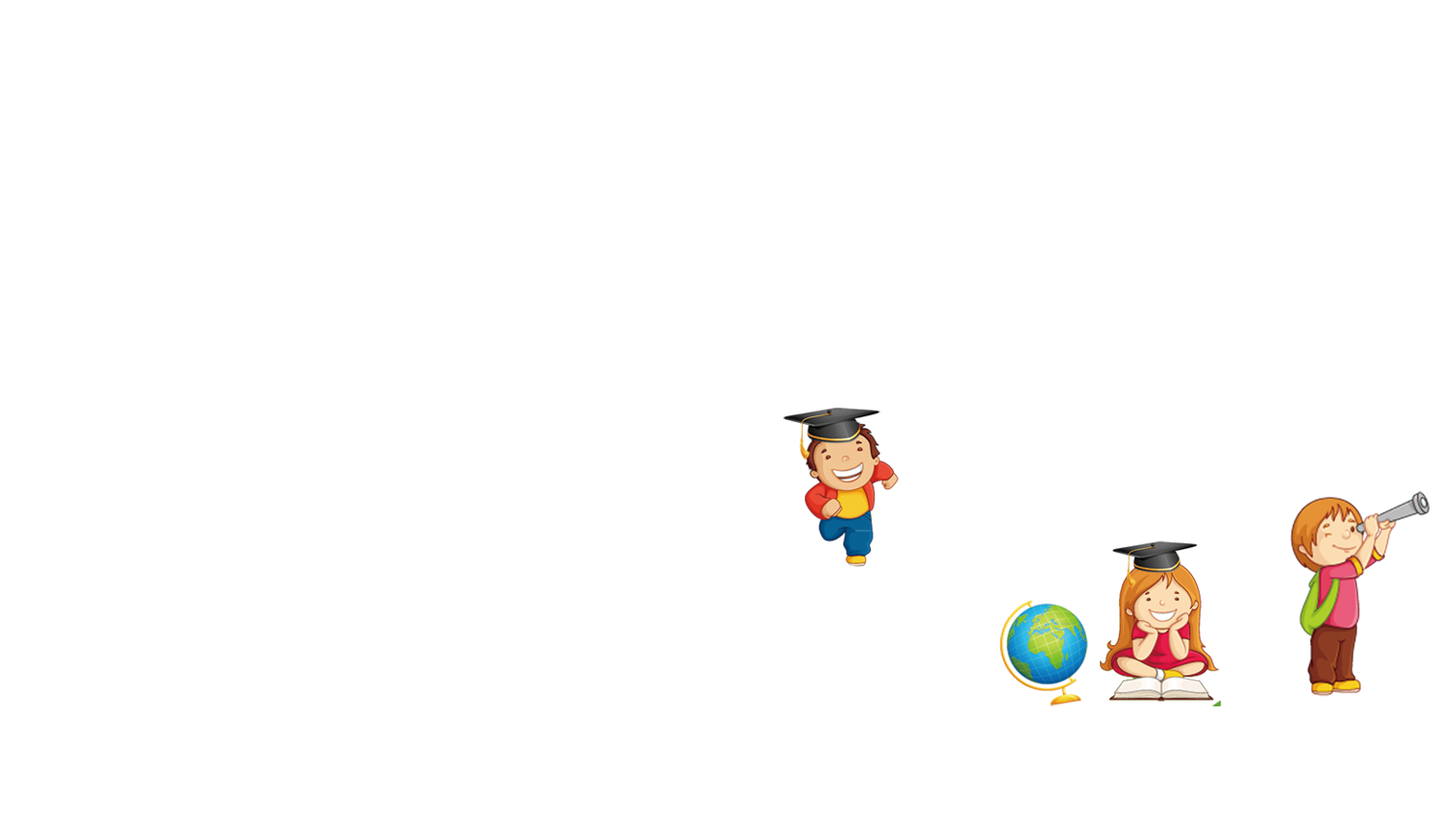 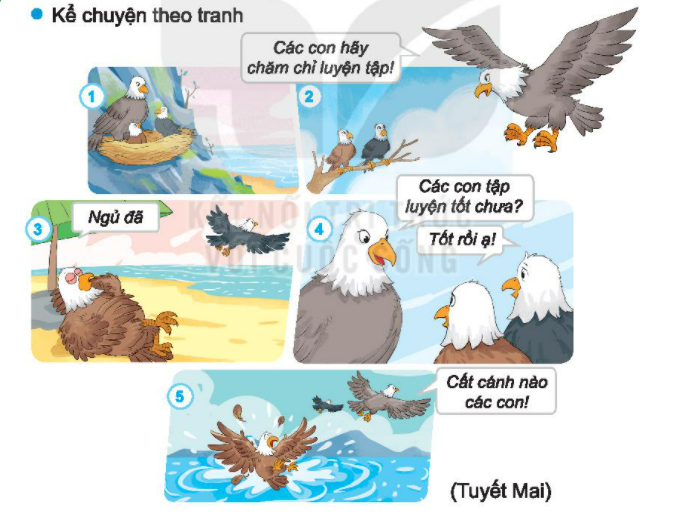 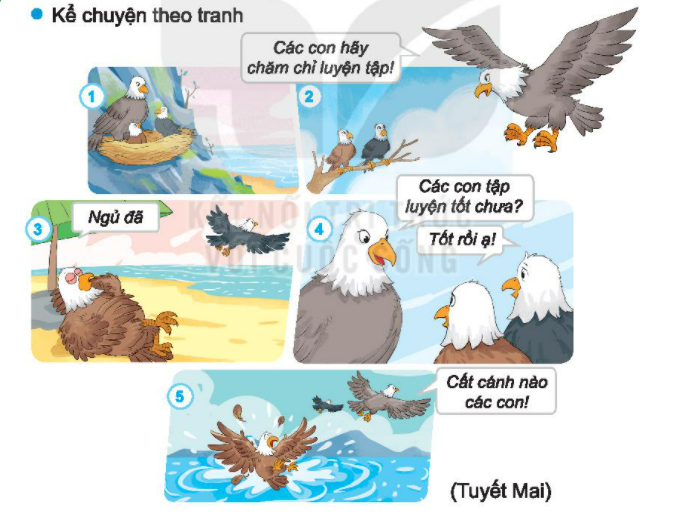 Đại bàng nâu đã nói dối mẹ điều gì?
Vì nói dối, đại bàng nâu nhận hậu quả như thế nào?
Theo con, vì sao chúng ta không nên nói dối?
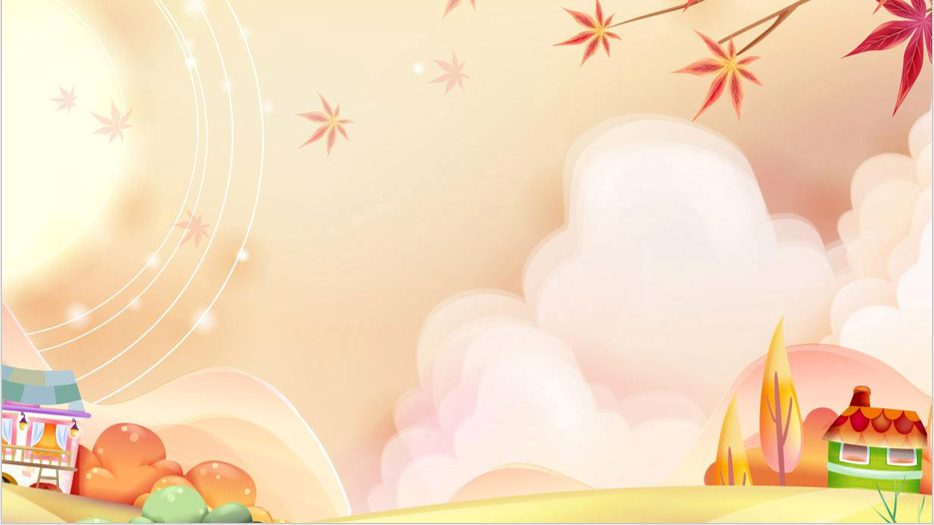 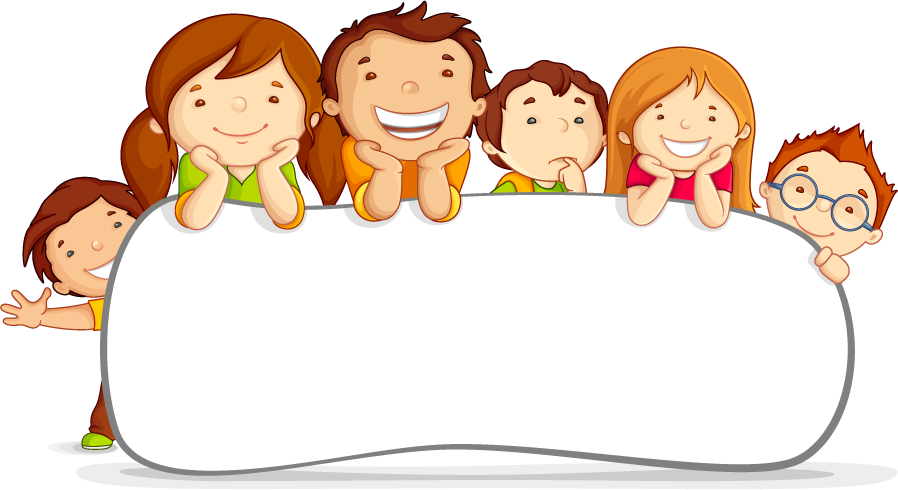 LUYỆN TẬP
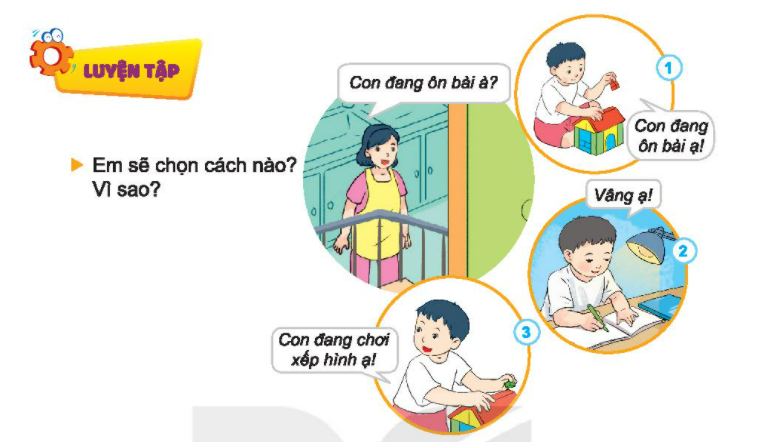 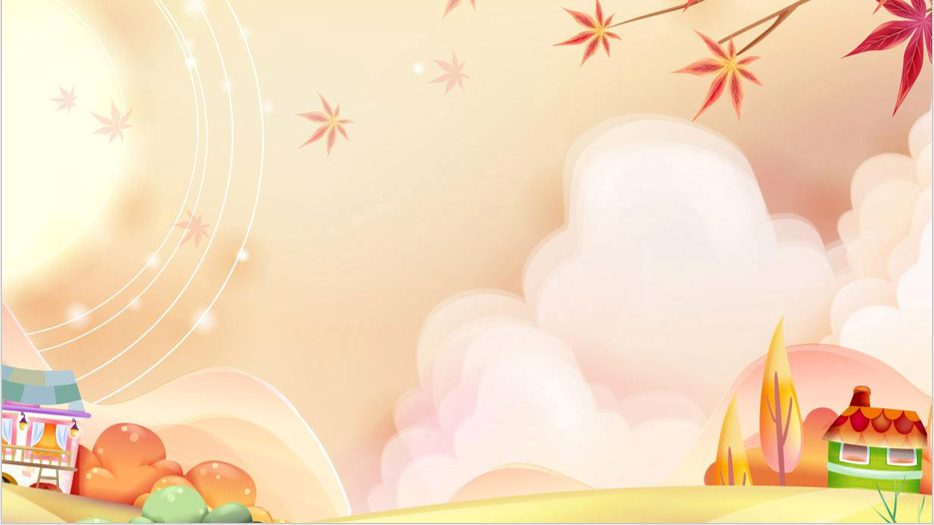 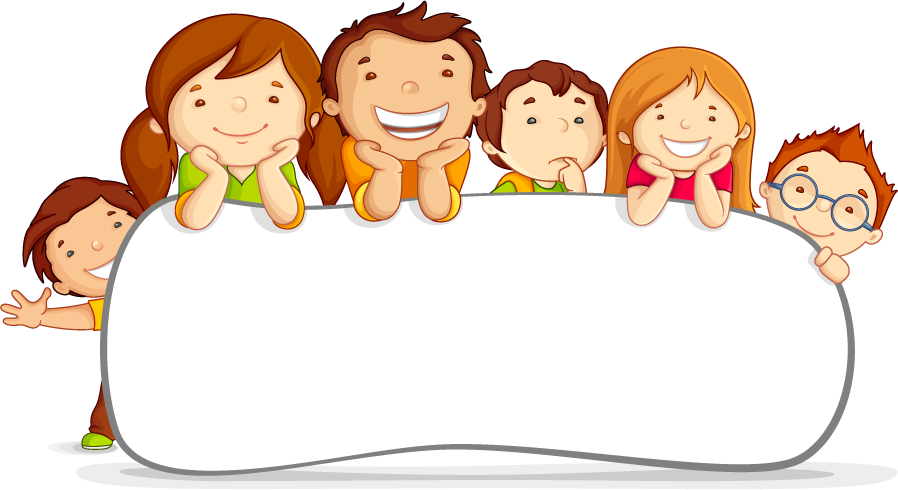 CHIA SẺ
Đã khi nào con nói dối chưa? Khi đó con cảm thấy thế nào?
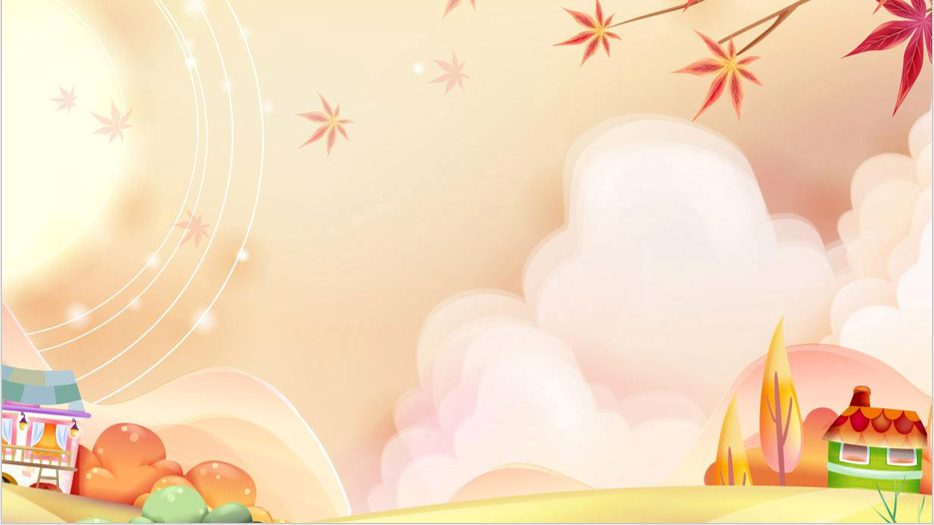 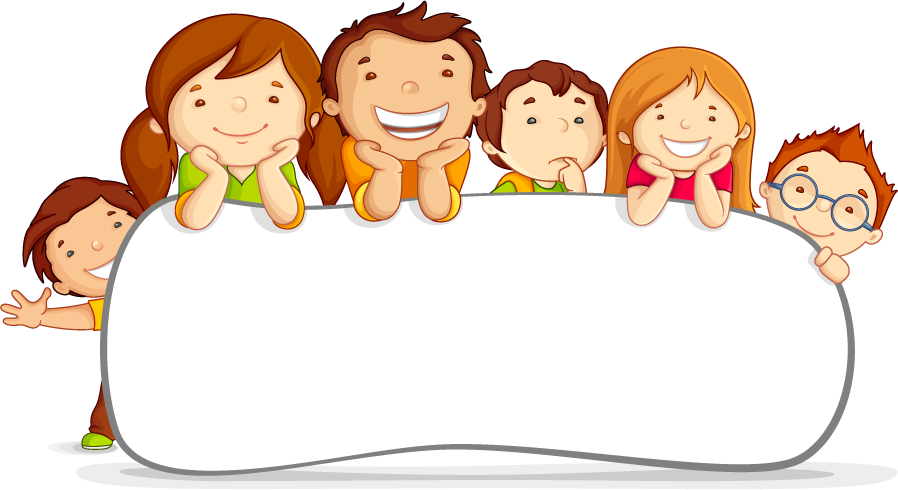 VẬN DỤNG
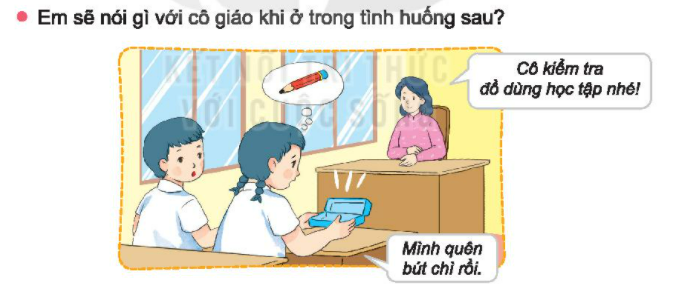 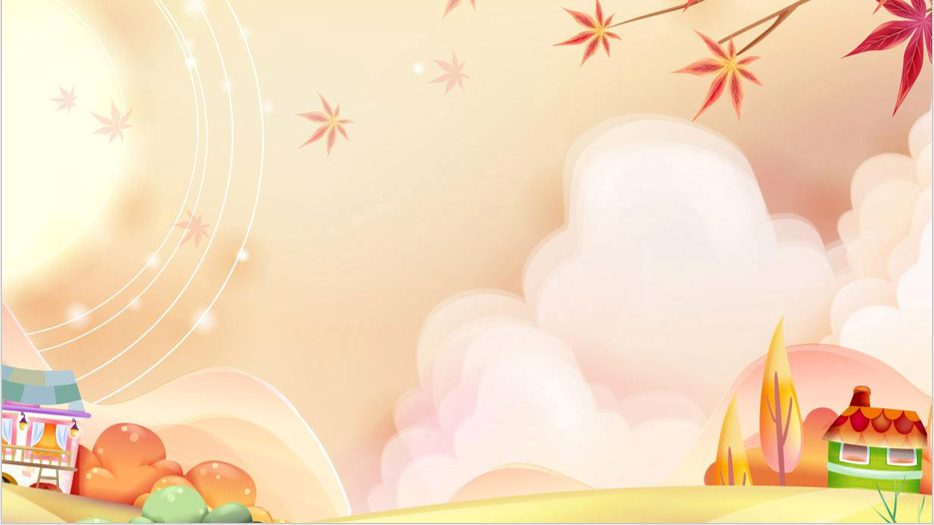 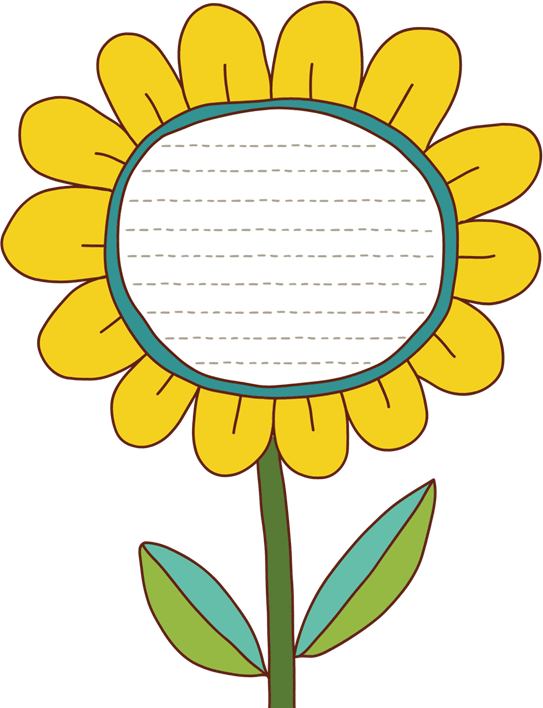 CẢM ƠN VÌ CÁC CON
ĐÃ RẤT TÍCH CỰC TRONG TIẾT HỌC.
CHÚC CÁC CON BÌNH AN TRONG 
MÙA DỊCH COVID!